Essex Children & Families Hub(Essex County Council Children & Families Service )
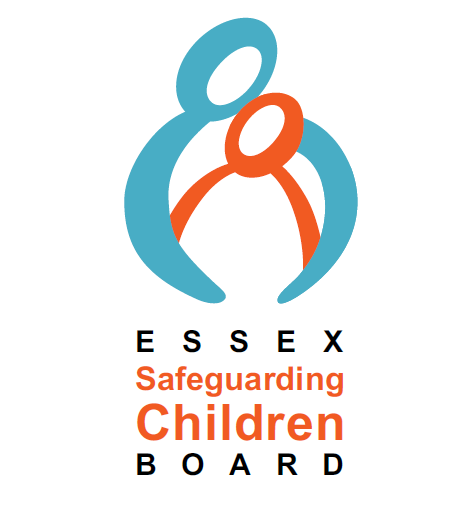 1
[Speaker Notes: Slide number: 3

Learning Outcome: 

The Learner will be able to demonstrate an understanding of the structure and processes of the Children & Families Hub.]
Children & Families  Hub
The Hub provides a central point where practitioners  from across Essex (not Thurrock & Southend), who are supporting and working with children, young people & their families, can request:

Information (signposting) to other services that may be available  (level 1&2)
Support from Family Solutions (level 3)
Child Protection - Consultation from experienced Children’s Social Care practitioners (level 3/4)
Child Protection – priority referral (level 4)

The Hub also processes Requests for Information  

The Hub was formed in March 2015 amalgamating the Initial 
Response Team & the Early Help & Advice Hub, bringing 
together access to advice and guidance, Family Solutions 
and Children`s Social Care all in one team.
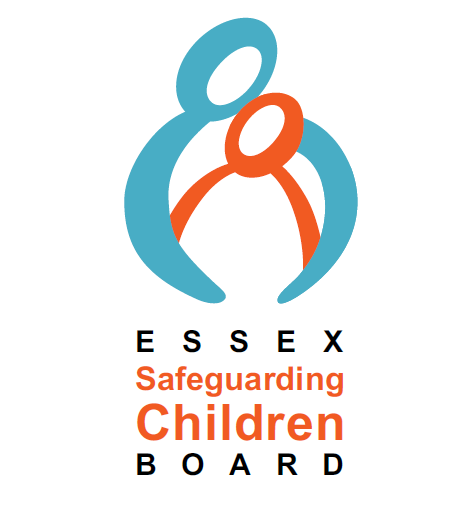 [Speaker Notes: Slide Number : 2
Title: Children & Families Hub 

Key Message(s):
For those agencies that work across Local Authority borders it should be emphasised that the Children & Families Hub relates to ECC area only. 
Remind attendees that families can request support and members of the public can also report concerns.

Facilitator Notes 
This slide explains broadly the role of the Hub. 
The Facilitator can make a judgement as to how much detail they wish to convey.  This may depend upon the audience. 

Resources Required  - None]
Children & Families Hub
Receiving Requests For Support from Portal  
Dedicated support updating the online Directory of Services
On-going developments with partners
Essex Police Interface – 2 Police Officers 
Emotional Wellbeing Mental Health Service (EWMHS) Single Point of Access (SPA
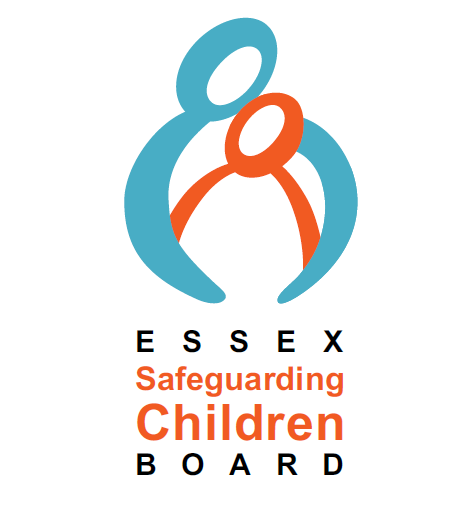 3
[Speaker Notes: Slide Number : 3
Title: Children & Families Hub 

Key Message(s)
Through understanding the range and complexity of potential demand the level and mix of staffing has been identified.
The Hub provides an organisational example of how risk is managed.  

Facilitator Notes 
The Hub team is a significant resource.  In addition to the core Hub Team that triage Request for Support (RFS):
An on-line Directory with dedicated support to ensure the information is accurate; ultimately this relies on partners providing updated and relevant information.  
Police Interface -  specifically focussing on joint work around Child Sexual Exploitation (CSE)  & Domestic Violence (DV) 
Emotional Wellbeing & mental Health Services (EWMHS) Single Point of Contact (SPA ) - this is co-located with the Hub 
  
Resources Required  - None specific]
Requests for Support – the process
Practitioner or family has a concern/identifies a need

(If at any point  you are concerned that the child may be at risk of or suffering significant harm contact the Children & Families Hub )
With parental consent check to see if any other practitioners have supported the family
If previous Early Help Plan or Shared Family Assessment completed contact relevant Practitioner to discuss concerns and review as appropriate
If no previous Early Help Plan or Shared Family Assessment. You or your agency should draw up an Early Help Plan or Shared Family Assessment
Assessment outcome
Level 4 need
Specialist Service intervention
Level 1 need that can be met by single agency
Level 2 need that can be met by joint agency approach
Level 3 need 
Family Solutions or Multi agency approach
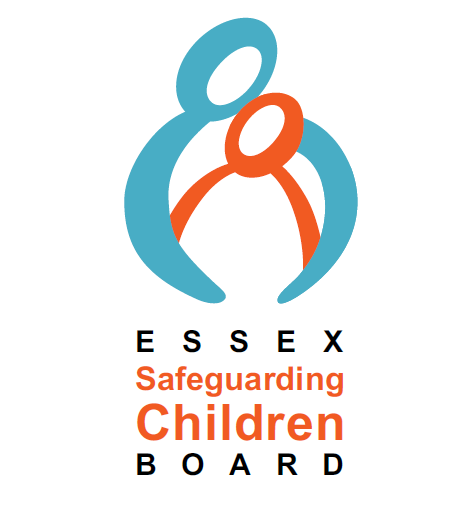 4
[Speaker Notes: Slide Number: 4
Title: Request for Support – the process  

Key Messages
At each stage the requestor should be informed of the decision made and if appropriate further advice given.  The Referrer should follow up if no feedback is received 

Facilitator Notes 
The slide provides a quick summary and can be used on its own for a refresher session.  If the session is part of an induction or more in depth course the Facilitator should also  hand out copies of the flow chart in the Essex Safeguarding Children’s Board (ESCB) Effective Support Document or if attendees have full document then refer them to appropriate page
 
The Effective Support document flow chart shows 
The whole process from point of concern through to needs addressed and request resolved
The importance of ‘Consent'. 
The importance of agencies completing Early Help Plan (EHP) / Shared family Assessment (SFA) to ensure the child/young person and their family receive the appropriate support and the chronology is understood. 
Highlighting the role of Team Around the Family (TAF)/ Team Around the Child (TAC) in supporting the development of SFA 
 
Resources Required   - Copies of Effective Support Process Diagram (refer to Effective Support for Children & Families in Essex document)  
(This can be downloaded from the ESCB website www.escb.co.uk/Portals/67/Documents/professionals/EffectiveSupportBooklet2017v5-FINAL.pdf]
What happens when Social Care receive the RFS ?
Children and Families Hub
Assessment and Intervention Team check if parents have given consent
NO Consent – check plans parents have in place and if no significant risk ‘Signpost’
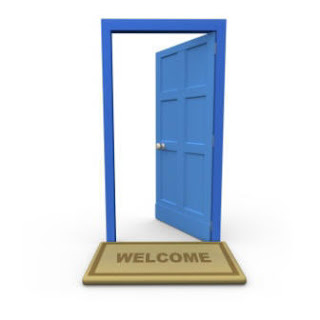 Initial Child Protection Conference (held within 15 days of strategy meeting)
YES
Social Worker allocated
Section 47 Joint/single agency
Further enquiries / agency checks undertaken
Case Management Discussion
Escalate to Strategy meeting
Child and Family Assessment is undertaken.
(anything from 0-45 days)
Legal Planning Meeting
Public Law Outline
Application to Court
Assessment shows no significant risk. ‘Signpost’
Child in Need – Assessment & Intervention Team can work with family up to 4 months. If required ongoing support from Family Support & Protection
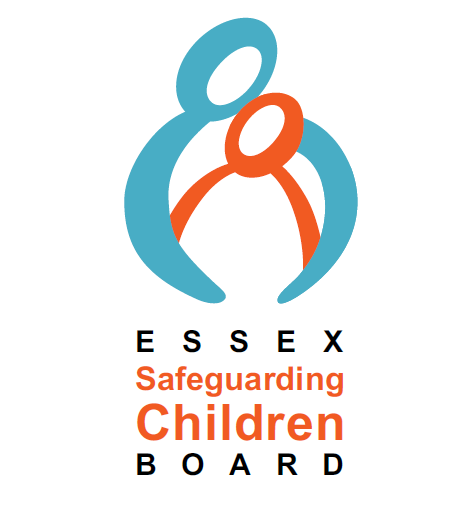 Possible Step down Family Solutions
5
[Speaker Notes: Slide Number: 5
Title: What happens next?

Key Messages
The continued importance of Consent  
The statutory framework requires a considered timely approach that is supported with effective assessment and appropriate evidence gathering 
Each case is reviewed to check that the right support is in place and that progress is being made
At each stage the requestor should be informed of the decision made and if appropriate further advice given.  The Referrer should follow up if no feedback is received 

Facilitator Notes 
All  Requests for Support, sent to the Children and Families Hub, are screened according to the four levels of need. Those meeting the threshold for Level 4 services and (if legally required) parents have given Consent,  are permanently created as a Contact.   
All Contacts will be seen by a Senior Social Worker. Where a Contact is potentially a child in need request or a child protection referral, a social worker will gather information from the family and relevant practitioners and decide within 24 hours on normal working day what action is necessary. These may be:
Closure:- There are occasions when the Manager of the local Assessment and Intervention Team will decide to close a Contact before an assessment is undertaken. This can be because new information is received or the team knows relevant information from their previous involvement with the child and family. When a Contact is closed by the Assessment and Intervention team, they will inform the referrer. 
Signpost: Advice and information given  e.g. recommendation to involve other services, provide additional support through Team Around the Family and an Early Help Plan
Passed onto a local Assessment and Intervention Team. When a Contact is received it will usually be allocated to a Social Worker.  In most cases, a Child and Family Assessment will be undertaken; this will include seeing the child alone (where age appropriate), meeting parents and discussing concerns and gathering current and historical information from all relevant professionals to form a judgement about needs and risks in order to develop a plan or agree further action to support the child. The Child and Family Assessment usually takes 20 working days to complete and may lead to a Child in Need plan or, if the situation is complex, the assessment will be extended to 45 working days to enable more detailed information from other agencies and detailed exploration into family background and dynamics and the needs of the children. With parental consent, the outcome of the assessment will be fed back to the referrer and to any agencies from whom information has been sought; the outcome of the Child and Family Assessment may be:
The provision of advice.
Referral to relevant provision.
A Child in Need Plan.
Step down to Family Solutions.
Step down to involved services to provide additional support using a Team Around the Family and Early Help Plan.
No further action. 
A s47 Child Protection investigation.  

s47 Child Protection investigation
	Whenever there are concerns a child has, or is likely to suffer significant harm, a section 47 Child Protection enquiry is 	undertaken. 

(Extract from Effective Support Document) The Children Act 1989 introduced the concept of significant harm as the threshold that justifies compulsory intervention in family life in the best interests of children. 

There is no absolute criteria on which to rely upon when judging what constitutes significant harm. Consideration of the severity of ill-treatment may include the degree and the extent of physical harm, the duration and frequency of abuse and neglect, and the severity of the emotional and physical impact on the child. It is important to  consider age and context – babies and young children are particularly vulnerable – and parental factors such as history of significant domestic abuse, substance misuse or mental ill-health.

Significant harm could occur where there is a single event, such as a violent assault or sexual abuse. More often, significant harm is identified when there have been a number of events which have compromised the child’s physical and psychological wellbeing; for example, a child whose health and development is severely impaired through neglect.

This will involve liaison with police, health and other agencies and will include a strategy discussion, preferably through a meeting, to share full information, decide and plan the actions needed. (NB This may be a phone call, video conference or physical meeting).  An assessment of the child’s circumstances, including risks and needs, is undertaken following the strategy meeting. This may lead to a decision that:
There are no concerns.
A voluntary Child in Need plan will support the child and family.
Further statutory intervention, often through an initial Child Protection conference. (If a child protection conference is required, this is usually within fifteen days of the strategy meeting.
If the conference agrees, a Child Protection plan is put in place. The Child Protection plan will make clear to the parents what changes they have to make to ensure the child does not suffer significant harm. Should the circumstances of the child / young person not improve or where further serious incidences occur, a decision may be made to apply to the court for care proceedings. The first step in this process is usually to have a legal planning meeting and issue parents with a formal Public Law Outline (PLO) letter stating what must improve to avoid care proceedings.  (A PLO guide is available on the Essex Safeguarding Children’s Board website  Policies & Guidance page  http://www.escb.co.uk/en-gb/workingwithchildren/policiesandguidance.aspx)
 
Once Children’s Social Care and other specialist intervention has successfully reduced the level of need for the child or young person, Universal or targeted services will be expected to continue to support the child and family through the ‘effective support’ processes. 

Resources Required  - No additional.]
Summary
At all levels cases should be reviewed to check that the right support is in place and that progress is being made
If a Request For Support has been made to the hub at each stage the referrer receives feedback normally via a letter. 
If the referral is accepted by Social Care or Family Solutions, relevant liaison will take place between the referrer and allocated practitioner 
If feedback is not received this should be followed this up with Hub or allocated Social Worker/Family Solutions Practitioner
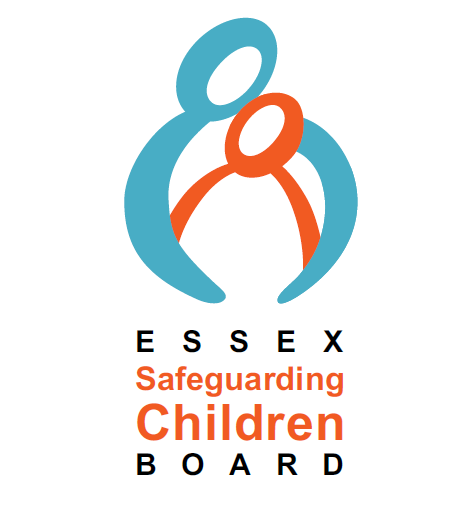 6
[Speaker Notes: Slide Number: 6
Title: Summary

Key Messages
Each case should be reviewed to check that the right support is in place and that progress is being made
At each stage the requestor should be informed of the decision made and if appropriate further advice given.  The Referrer should follow up if no feedback is received 

Facilitator Notes 
Continue to refer back to the flow chart (as appropriate) reiterating points where relevant
 
The importance of Consent
The importance of agencies completing Early Help Plan / Shared family Assessment to ensure the child/young person and their family receive the appropriate support and the chronology is understood. 
Highlighting the role of Team Around the Family/ Team Around the Child in supporting the development of Shared Family Assessment 
 
Resources Required  - Flowchart from Effective Support Website]